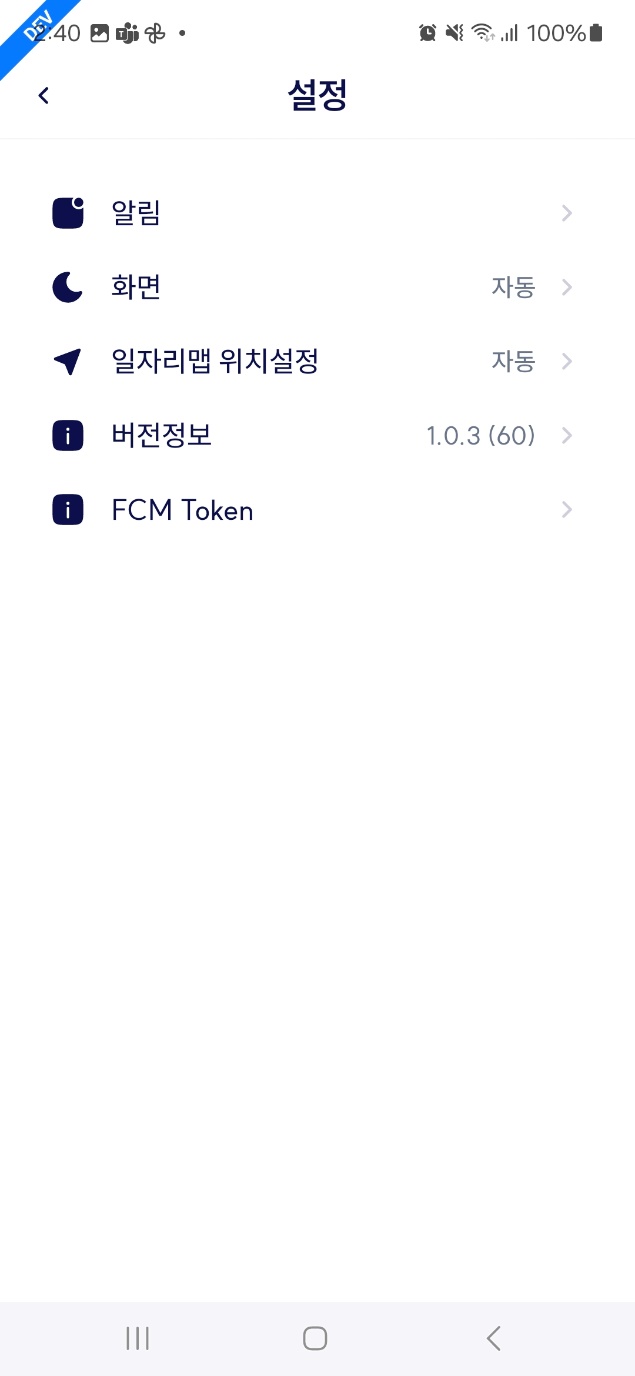 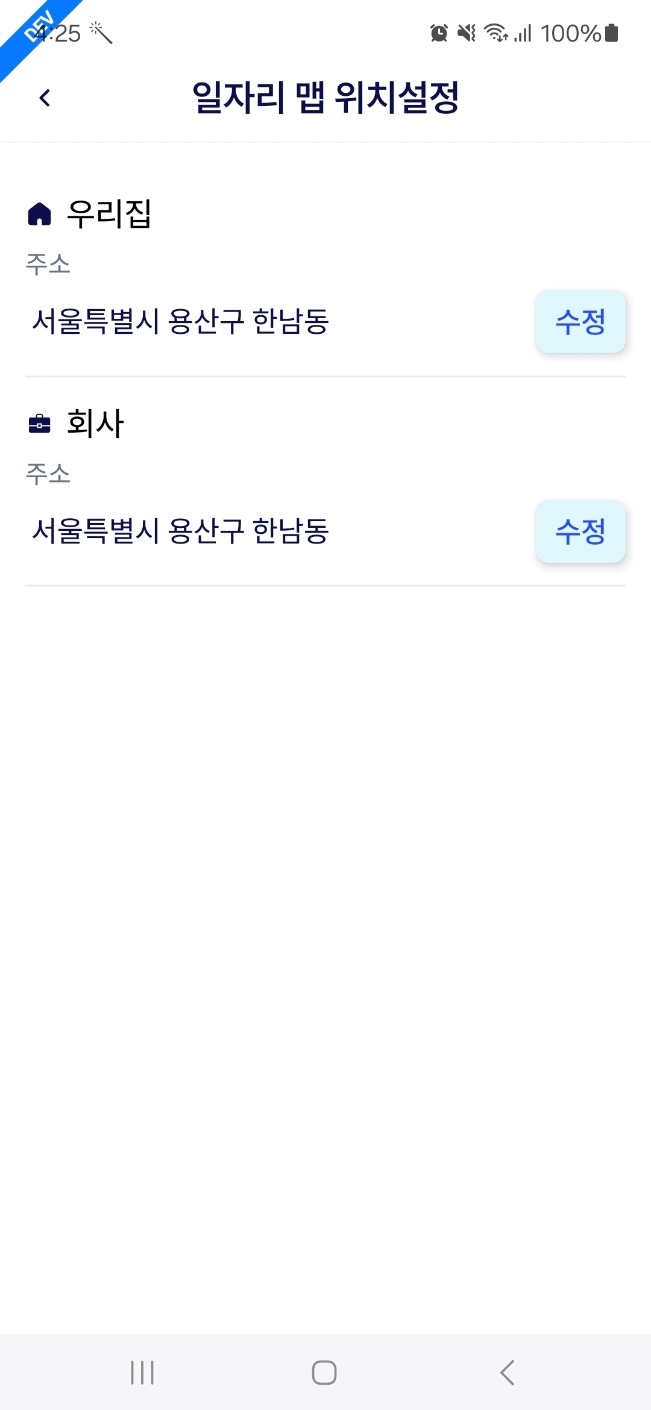 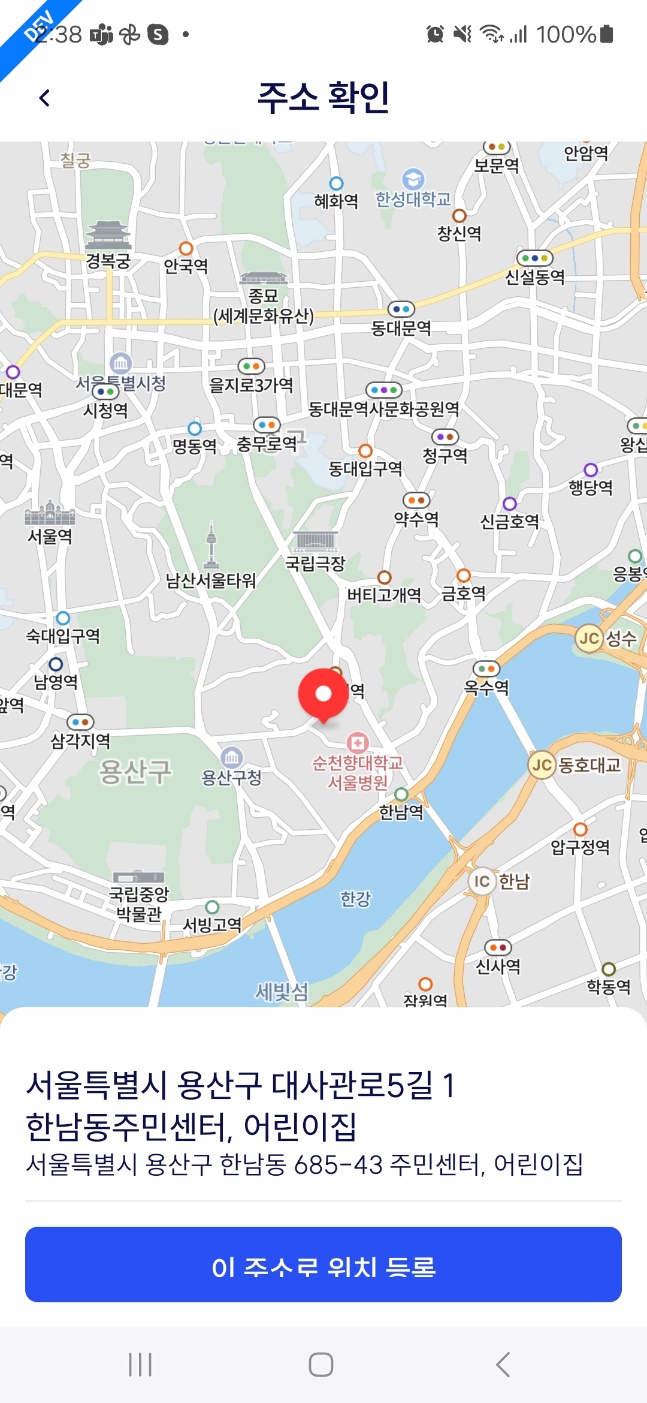 [APP] 일자리 맵 위치설정

1.REMOVE 자동 text

2.when test after install APP
  - 우리집 (home) address is set by default address automatically  - if right, DON’T set default address

3.이 주소로 위치 등록 button
  - text is shown like cut (fix)
2
1
3